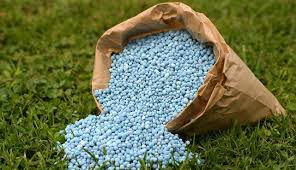 Umělé hnojivo
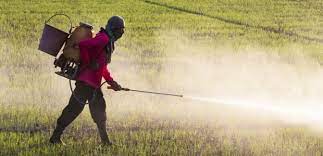 Oliver Bowers
Co to je?
Z čeho se skládá
Obsahuje hlavně Vápník, Dusík, Fosfor a Draslík 
Obsahuje živiny které rostliny potřebují pro růst a zdravé plody
Dodávají se na půdu v pevné formě granulí, také v tekuté formě. 
Proč je potřebujeme
Po každém růstu a sklízení plodin se z ztrácí z půdy živiny důležité pro nový růst plodin. 
Chemicky syntetizovaná hnojiva jsou nejefektivnější pro dodání potřebného množství živin pro plodiny a produkují se v dostatečném množství. 
Jak se produkují?
Dusíkové hnojivo se produkuje Haber-Bosch metodou
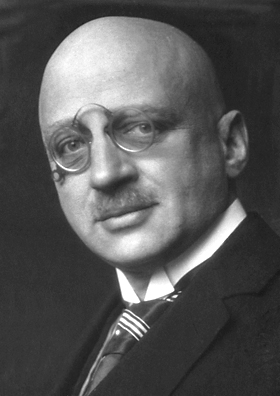 Fritz Haber
Německý fyzikální chemik (1868-1934)

Vynálezce Haber procesu, za kterou vyhrál v                                                                                                        roku 1918 Nobelovu Cenu

Také pomohl Německu vytvořit v první světové válce                                                                                      chemické zbraně jako yperit a chlor.
Haberův proces
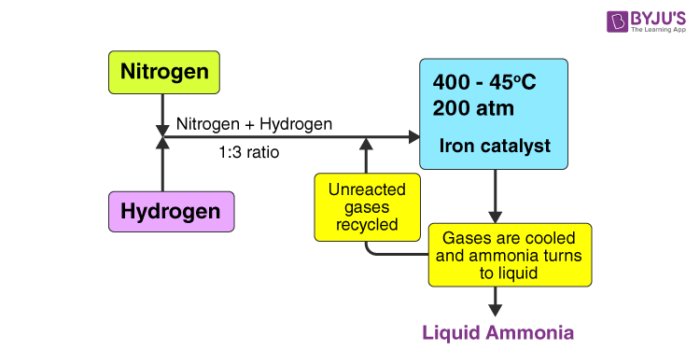 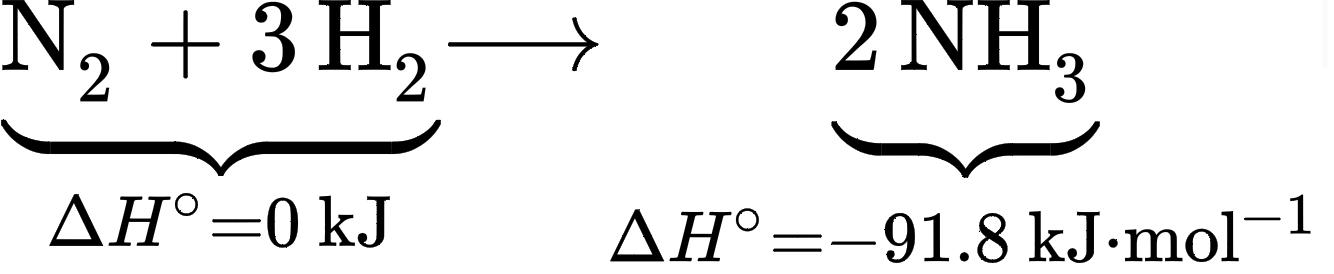 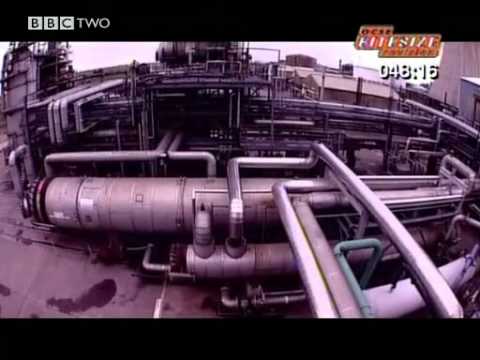 Továrna Lovochemie, Lovosice
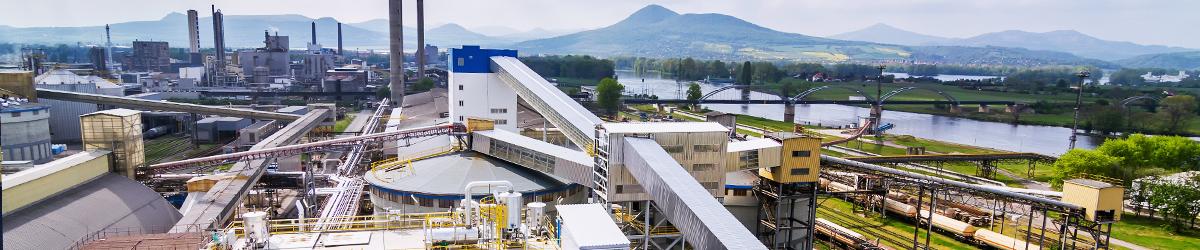 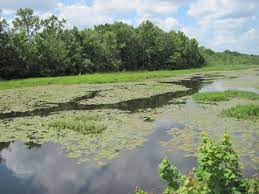 Jaké jsou důsledky na přírodu?
Splachování živin z půdy do řek, které nanesou živiny do                                                       dalších vodních těles
Hromadění živin do jezer, rybníků a moře
Přemnožování řas které mohou skrýt vodu a znepřístupnit                                                                 světlo, které rostliny potřebují pro fotosyntézu. 
Následné umírání řas, které jsou konzumovány                                                                   kyanobakteriemi 
Snížení kyslíku ve vodeě až k nulovým hodnotám, umírání                                                                  všech živočichů a zničení vodních ekosystémů.
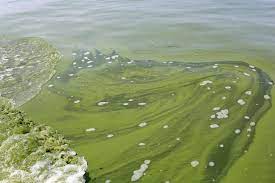 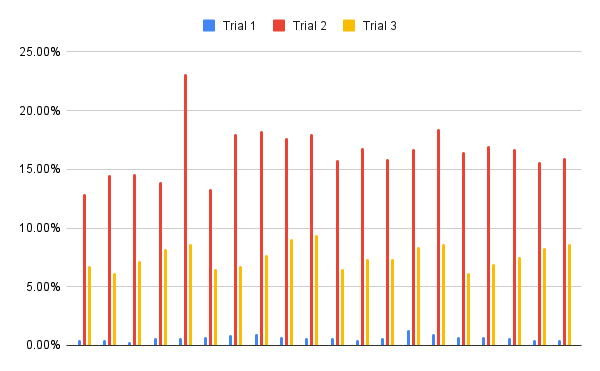 Konec
Děkuju za pozornost
Odkazy
https://www.statista.com/statistics/438967/fertilizer-consumption-globally-by-nutrient/
https://www.novinky.cz/clanek/veda-skoly-mrtva-zona-v-mexickem-zalivu-utoci-na-rekord-mohou-za-to-farmari-a-deste-40286629#:~:text=Mrtv%C3%A9%20z%C3%B3ny%2C%20ozna%C4%8Dovan%C3%A9%20tak%C3%A9%20jako,kon%C4%8D%C3%ADvaj%C3%AD%20b%C4%9Bhem%20podzimu%20a%20zimy. 
https://en.wikipedia.org/wiki/Eutrophication
https://cs.wikipedia.org/wiki/Haber%C5%AFv%E2%80%93Bosch%C5%AFv_proces#:~:text=Haber%C5%AFv%E2%80%93Bosch%C5%AFv%20proces%2C%20nebo%20tak%C3%A9,a%20za%20p%C5%99%C3%ADtomnosti%20kovov%C3%A9ho%20katalyz%C3%A1toru. 
https://byjus.com/chemistry/haber-process/